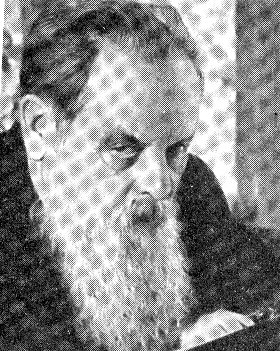 Павел Петрович Бажов - коренной уралец, родился 28 января 1879г.в в семье горнозаводского мастера. В 1899г.закончил Пермскую духовную семинарию и начал свой трудовой путь в глухой уральской деревушке Шайдуриха, где работал
     учителем, преподавал русский язык. В течение 15 лет П.П.Бажов ежегодно во время каникул пешком странствовал по родному краю, изучал труд камнерезов, гранильщиков, оружейников.
С первых дней революции 1917 г Бажов уходит добровольцем на фронт. Именно в это время он берется за перо: редактирует дивизионную газету, пишет небольшие очерки, рассказы.
5literatura.net
После окончания гражданской войны П.П.Бажов работает в газете. В 1924г. выходит первая его книга «Уральские были», которая состояла из очерков о старом Урале, за ней- автобиографическая повесть «Зеленая кобылка»(1939)
В 1938г. Были написаны первые сказы «Малахитовой шкатулки».
В 1939г., когда П.П.Бажову исполнилось 60 лет, выходит сборник его сказов «Малахитовая шкатулка», куда вошло только 14 сказов. А вообще им было написано  около 60 сказов. Главными героями сказов были уральс-
     кие умельцы, мастера.
П.П.Бажов умер в 1950г.в Москве в Кремлевской больнице, но похоронен в Екатеринбурге.
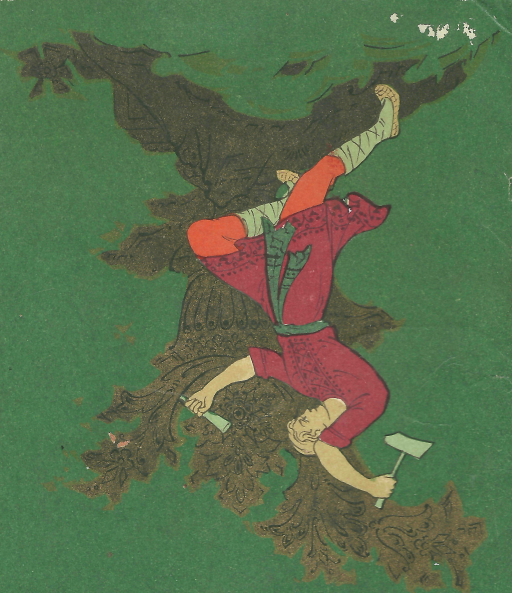 Уральские сказыП.П.Бажов
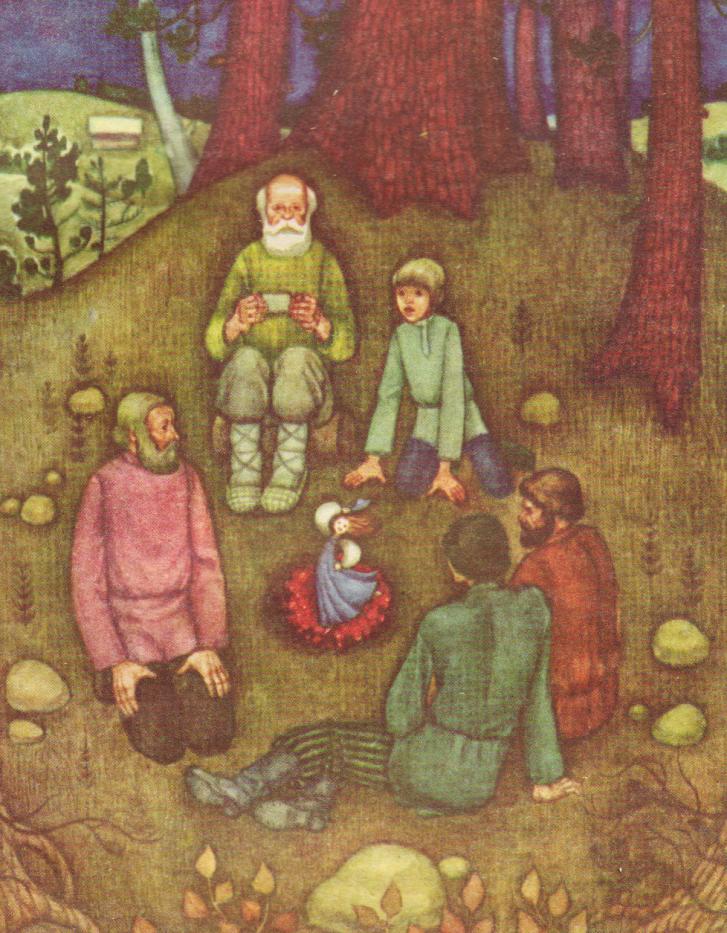 «Огневушка – поскакушка»
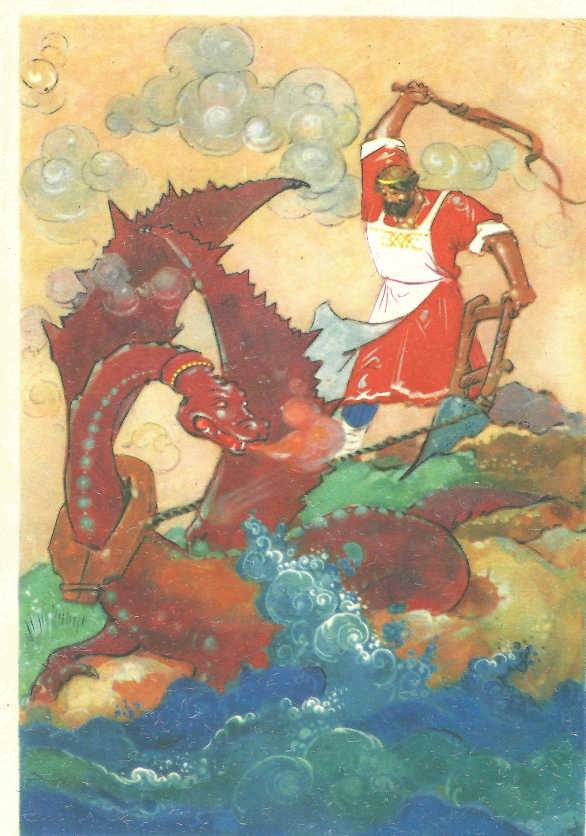 «Никита Кожемяка»
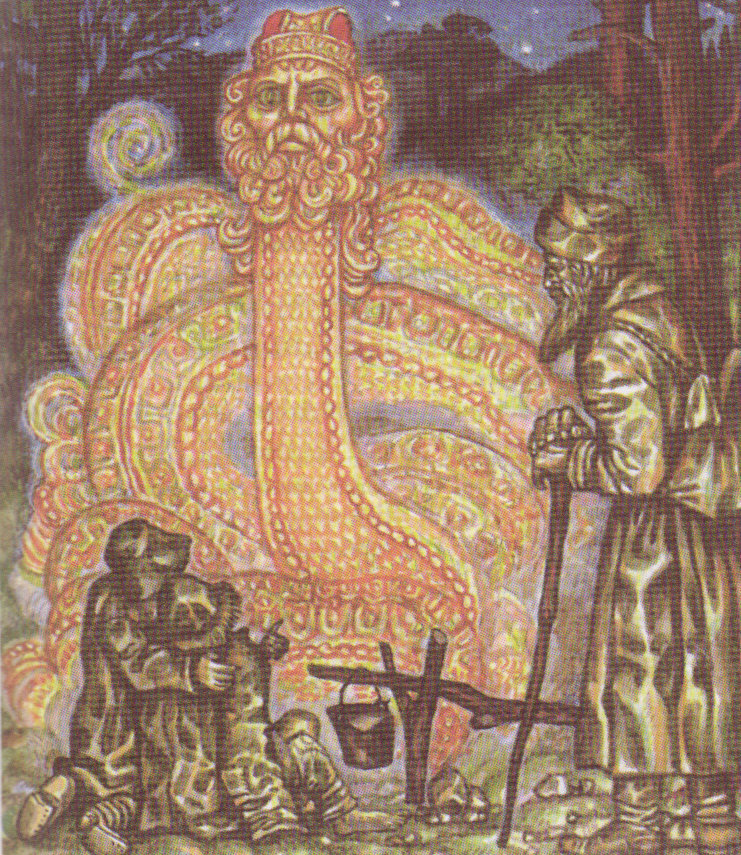 «Про великого полоза»
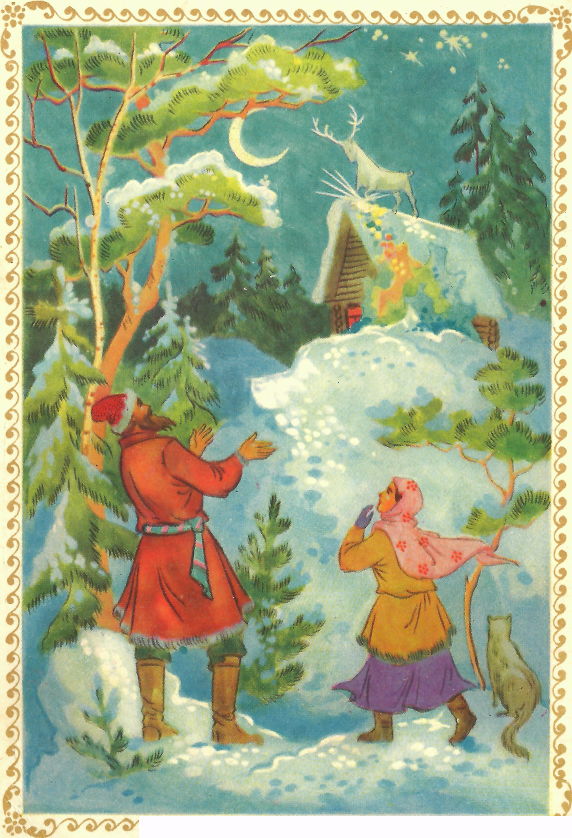 «Серебряное копытце»
Ключ земли»
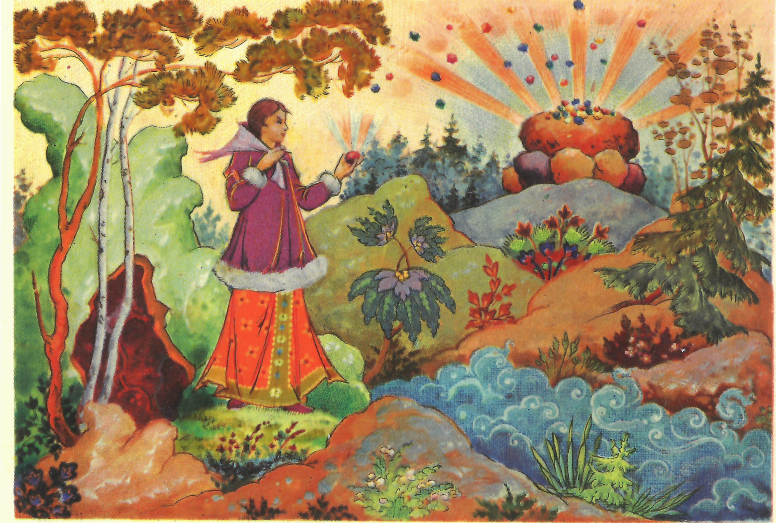 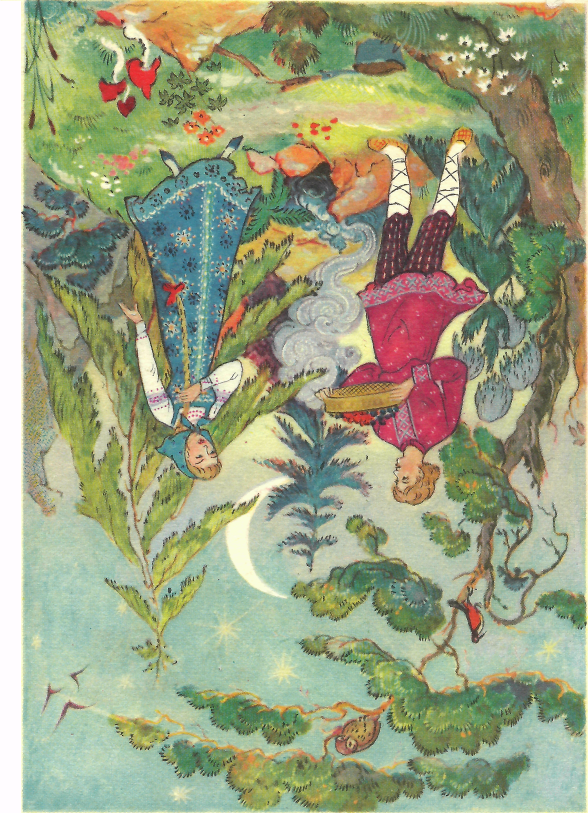 «Синюшкин колодец»
« Таюткино зеркальце»
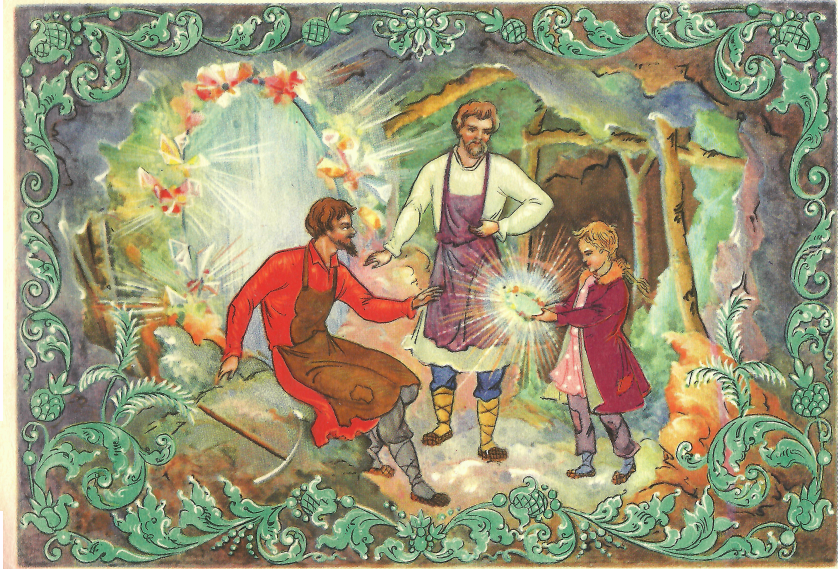 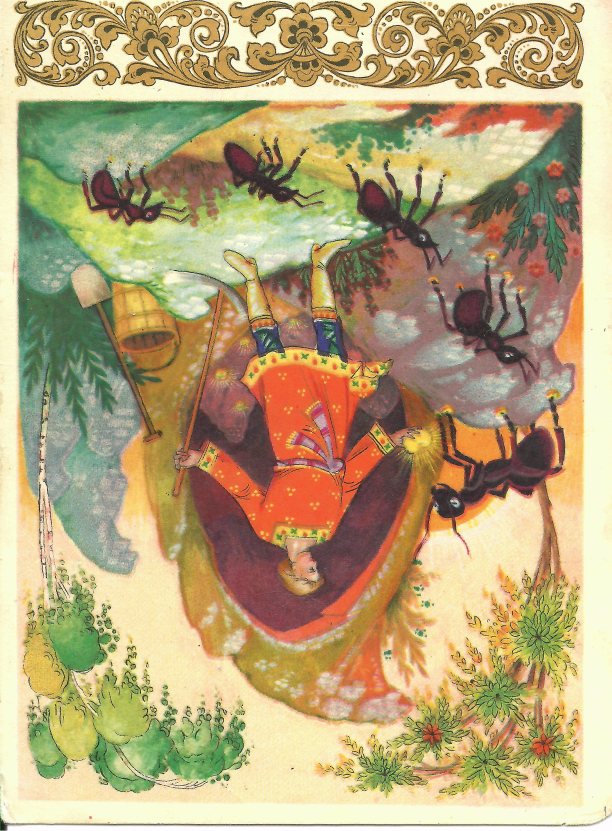 «Жабреев ходок»
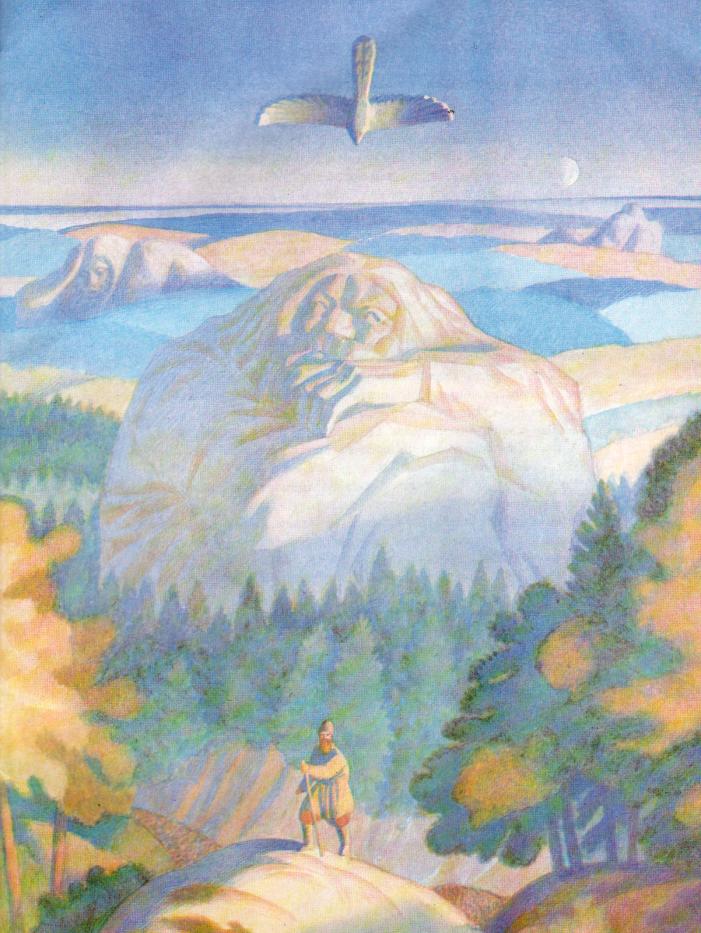 «Богатырева рукавица»
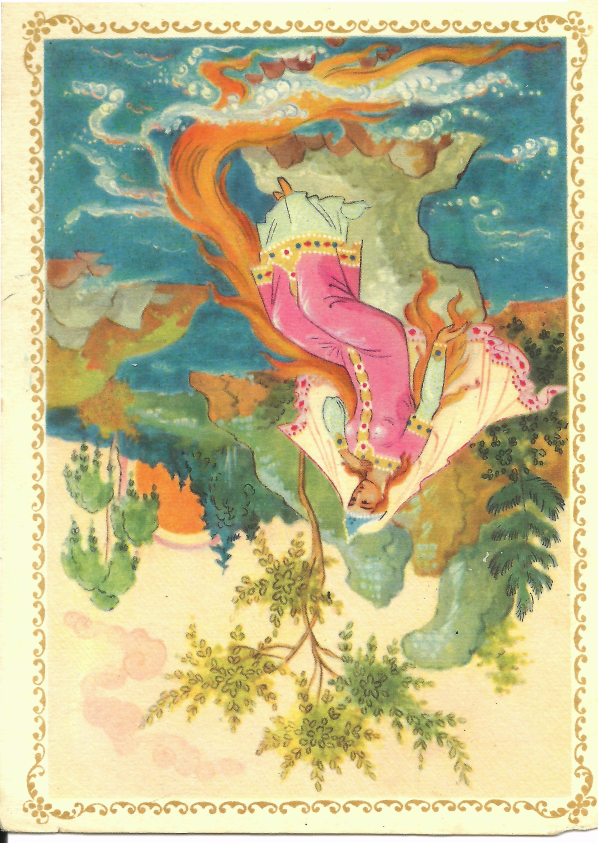 «Золотой волос»
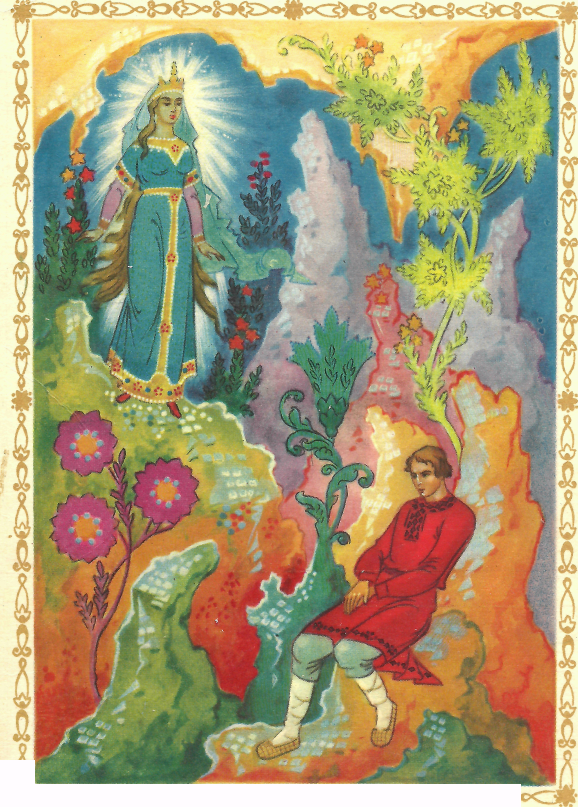 «Горный мастер»
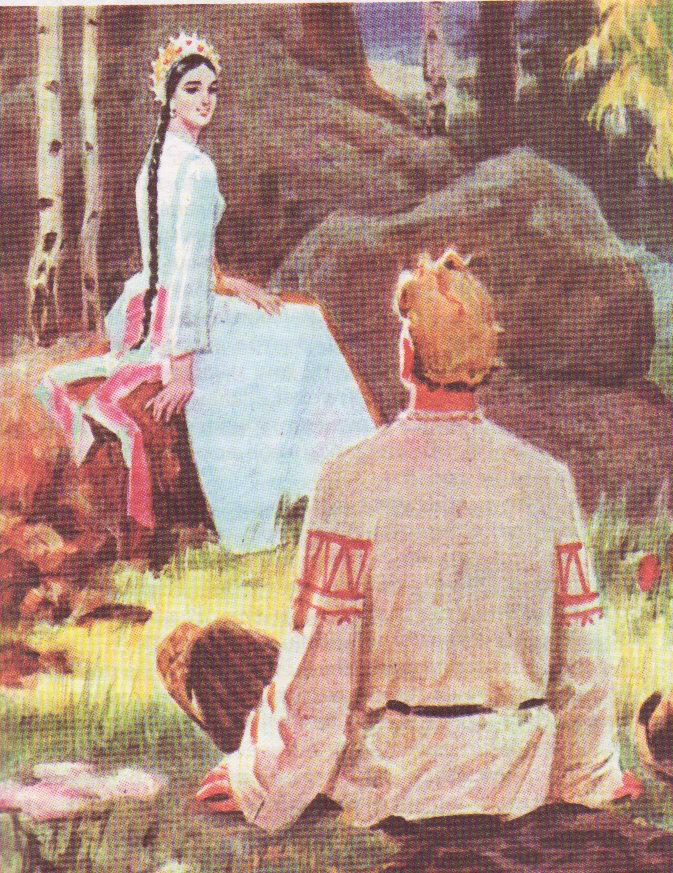 «Медной горы хозяйка»
Недалеко от Исети – 		След копытца серебрится,
Старый дом и сад густой.	Вьется змейкою в ночи,
Там шумит весенний ветер	 Огневушкою кружится
Беспокойною листвой.		Пламя жаркое в печи.

Облаков пушистых гребни	 Ящерки мелькнули рядом,
Проплывают стороной.		Встал Данила над цветком…
В этом доме жил волшебник –	И шкатулкой, полной сказов,
Мудрый сказочник седой…	 Кажется бажовский дом.
		
			И будут были жить веками
			В чудесном малахите строк,
			И не поблекнет, не завянет
			Волшебный каменный цветок.
Уральские самоцветы
Гордость уральских недр составляют: гелиодоры и аквамарины, аметисты и морионы, розовые турмалины, изумруды, александриты и многие другие самоцветы. Символами природных богатств  Урала являются малахит, яшма, родонит.
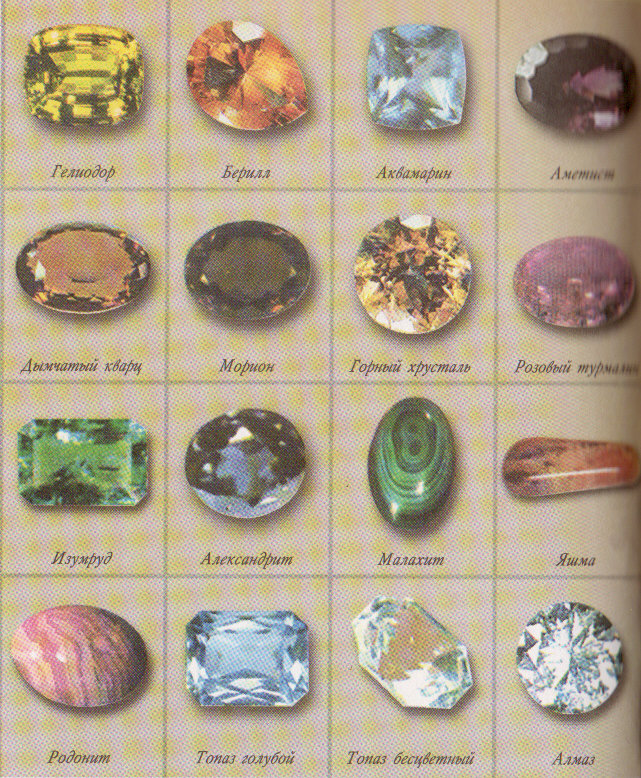 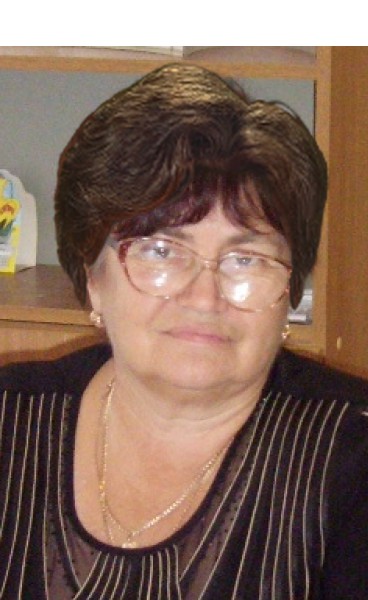 Презентацию подготовилаучитель МБОУ СОШ 5г. БелореченскаПшеничникова З.А.